Vietnam War Timeline
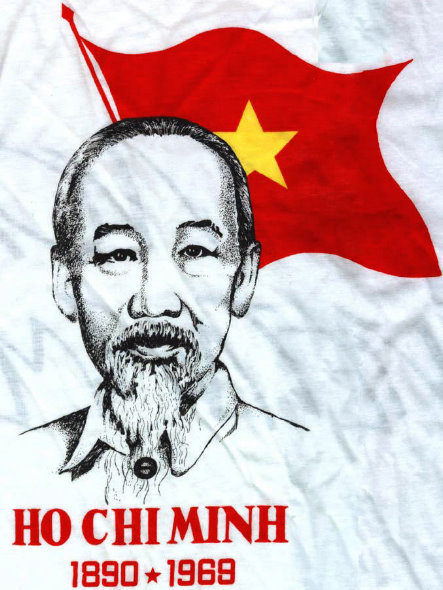 1941(Vietminh)
What: Vietnamese nationalist group founded to expel the Japanese; funded by United States
Why: Would become the group to try and spread Communism throughout Vietnam
1946 (U.S. Aid)
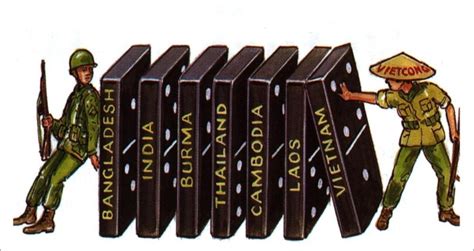 What: United States sends aid to France to fight Vietminh; Vietnam was a French colony now pushing for independence 
Why: U.S. now not supportive of Vietminh to prevent the expansion of communism (domino theory)
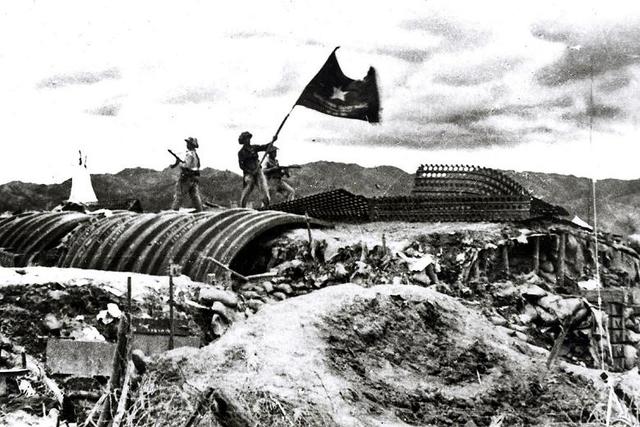 May 7, 1954
What: French forces lose to the Vietminh at Dien Bien Phu 
Why: Leads to peace accords and a French withdraw
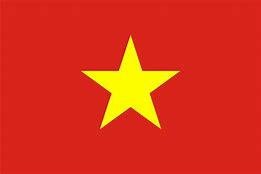 Key Question #1
Why did Truman and Eisenhower support the French against the Vietminh? 
They feared that if Vietnam became communist other countries in Southeast Asia would soon follow (domino theory); China and Korea as examples
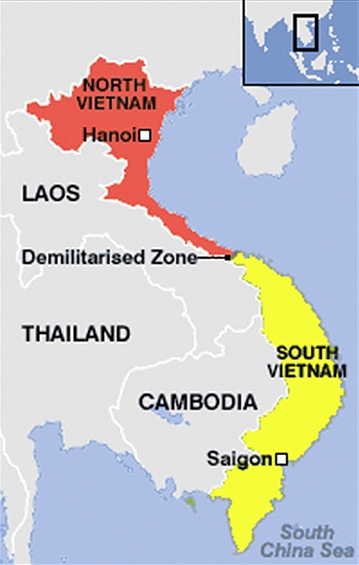 1954-1955 (Geneva Accords)
What: France and Vietminh agree to divide Vietnam at the 17th parallel; Ho Chi Minh in North and Diem in South (Communism vs. pro-Western)
Why: End of conflict and French withdraw leaving the United States to protect pro-Western South Vietnam and Diem (very unpopular)
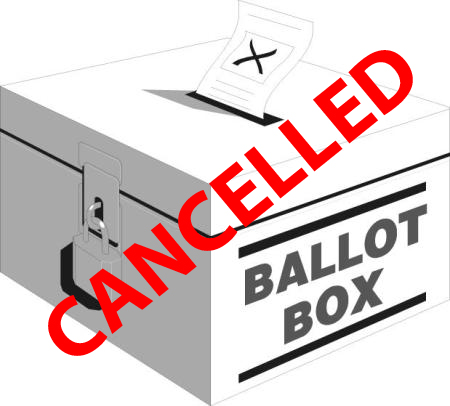 1956 (Elections)
What: Diem cancels elections in anticipation of losing; Eisenhower supports this
Why: Angers the people and demonstrates U.S. hypocrisy (loving free and fair elections until they don’t go our way); Eisenhower sends military advisers to protect from Vietcong
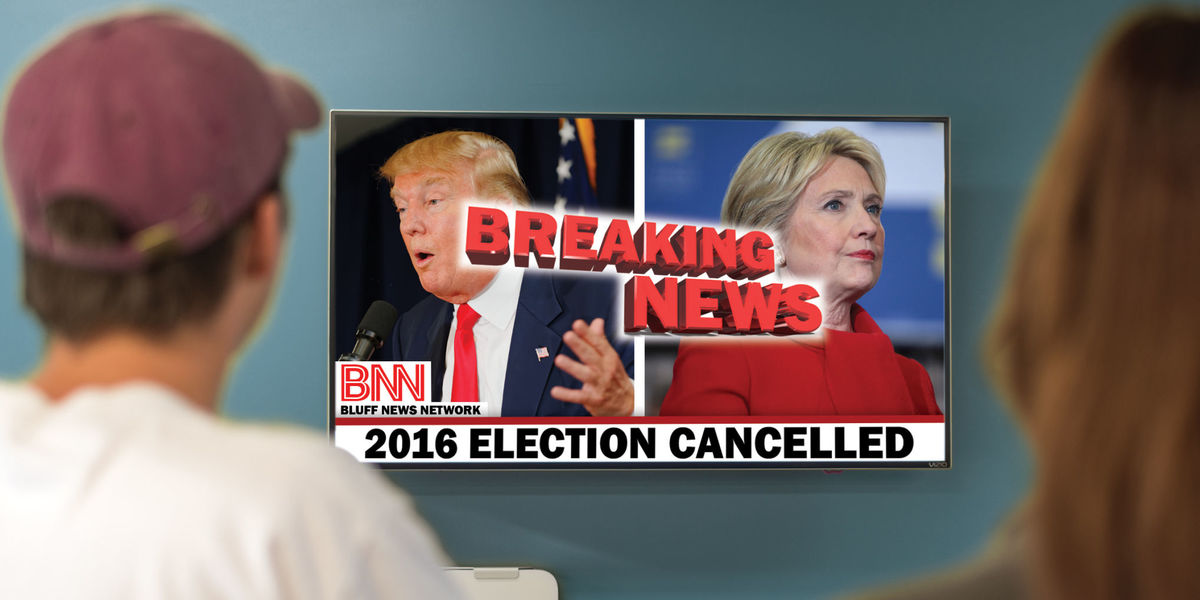 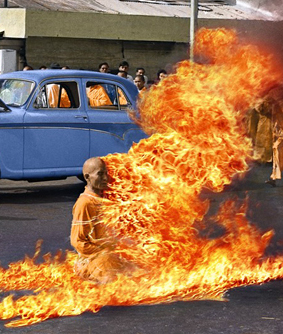 Spring 1963
What: Diem bans Buddhist religious flags as an act of further discriminating against Buddhists; monk lights himself on fire 
Why: Seen around the world and leads many to question the motives of the U.S. and Diem
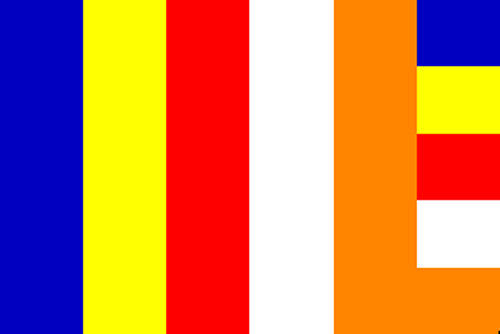 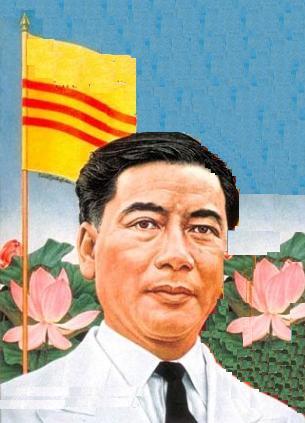 November 1, 1963
What: Military coup ousts Diem from power 
Why: The already precarious and unpopular South Vietnamese government weakens
August 2nd, 7th 1964
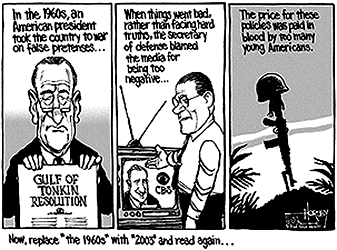 What: North Vietnamese ships destroyed two U.S. ships in the Gulf of Tonkin unprovoked (proven to be false); Congress passes Gulf of Tonkin Resolution 
Why: President given broad war powers traditionally reserved for Congress
March 1965-end of 1966 (Troop Surge)
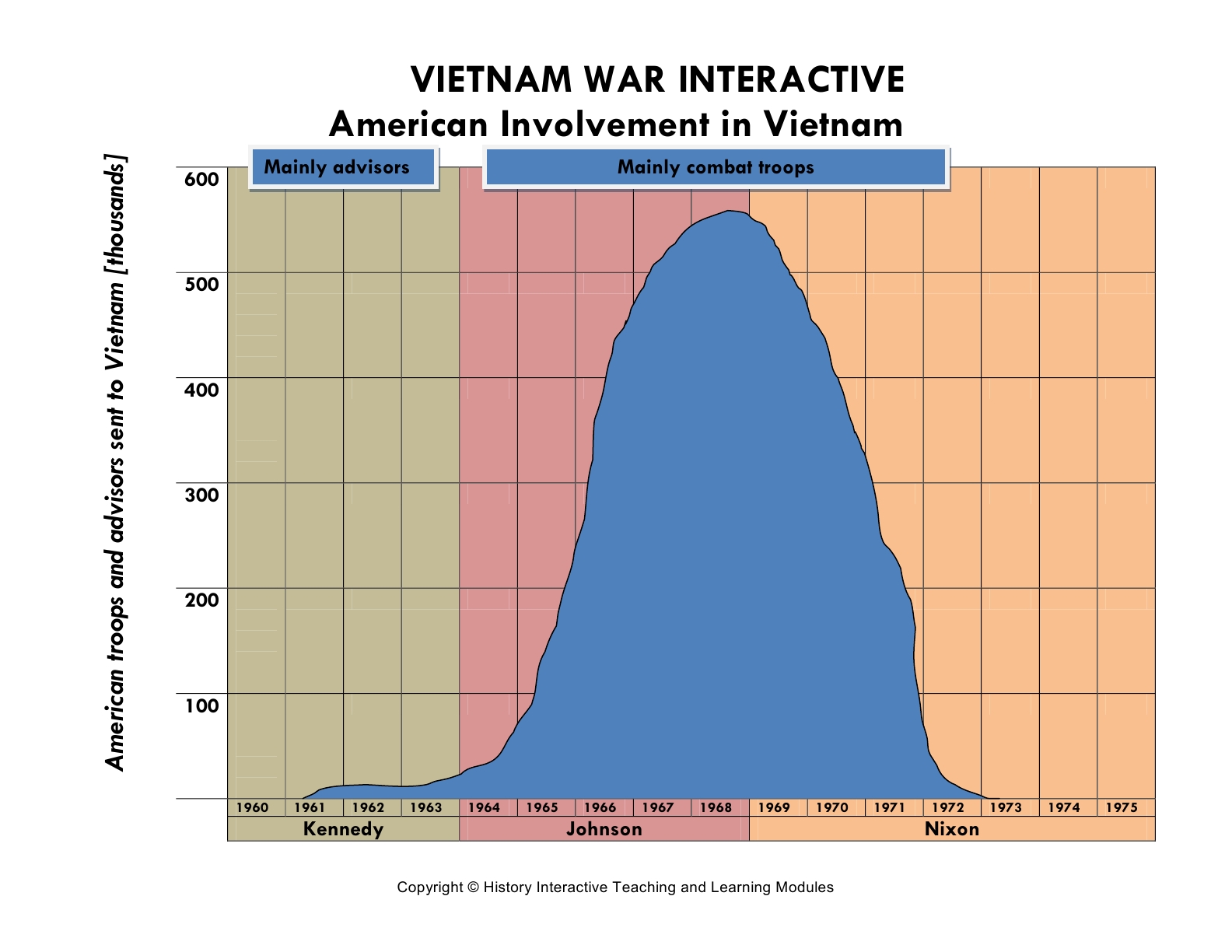 What: Close to 400,000 troops sent to Vietnam 
Why: Demonstrated American determination and commitment to win the war
Key Question 2
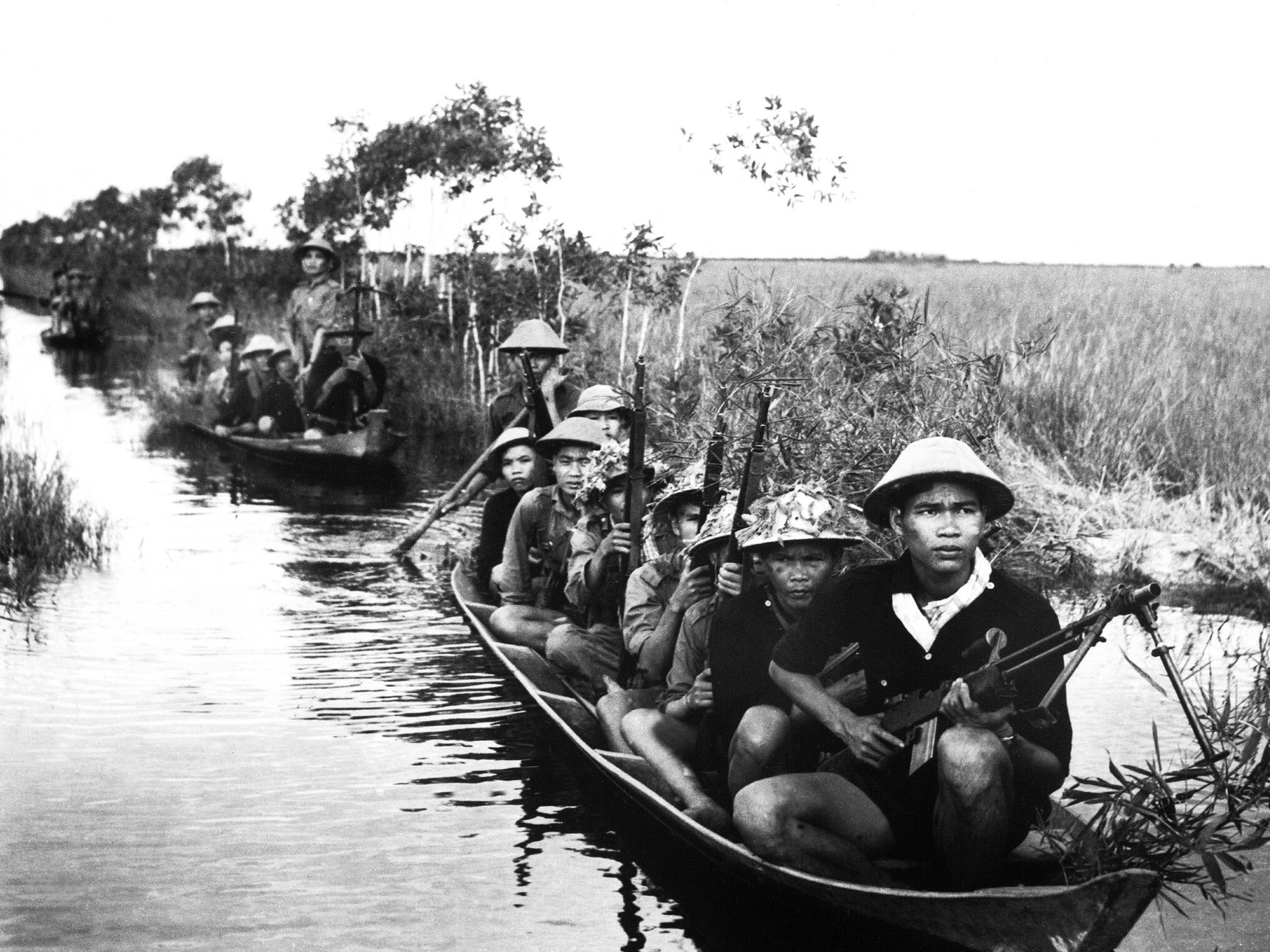 Why was it so difficult to fight the Vietcong?
Used guerilla warfare and blended in with citizens
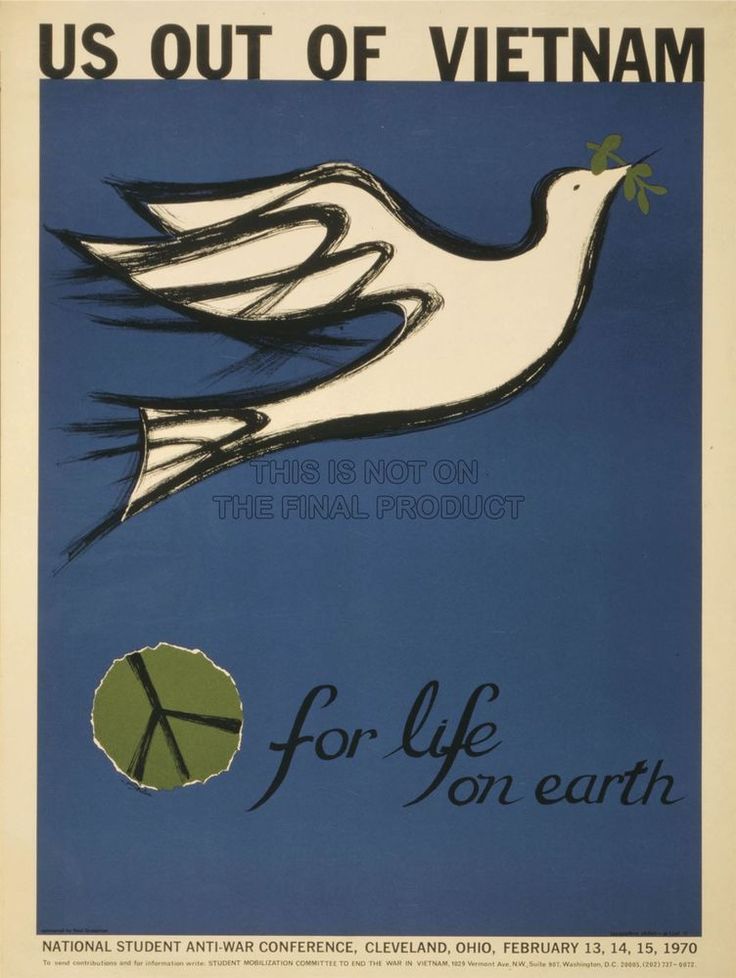 Key Question 3
Who were the doves and who were the hawks? 
People who wanted the U.S. to leave Vietnam (students, professors) and those who wanted to stay and fight the war. Counter-culture develops.
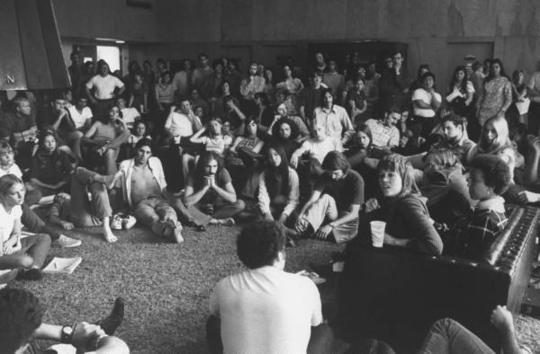 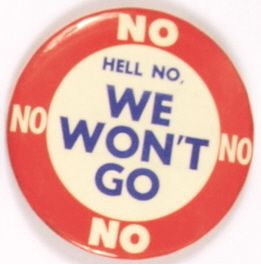 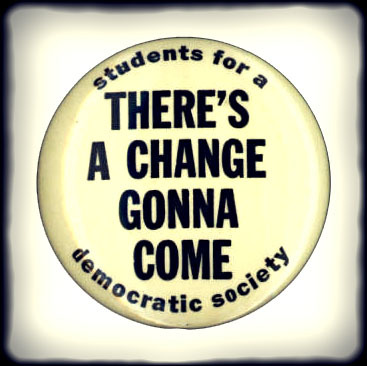 January 30, 1968
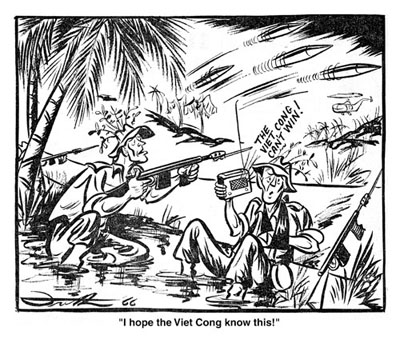 What: Massive attack launched on Vietnamese New Year by the North on the South 
Why: Hurt American morale; media begins to turn against the war and question if it could be won 
Cronkite Vietnam
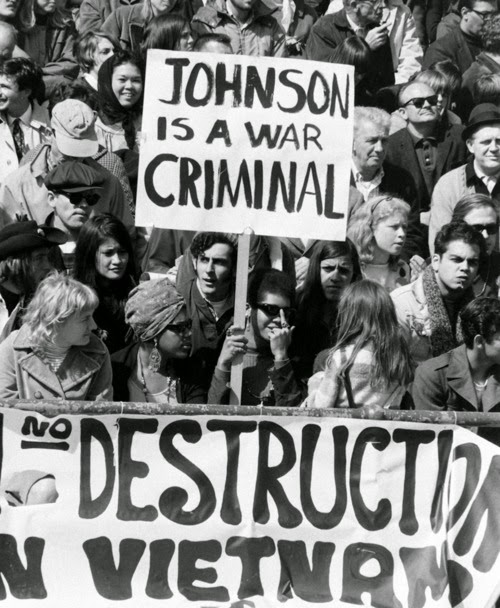 March 31, 1968
What: Lyndon Johnson, unpopular and facing a primary challenge, decides not to run for re-election as President
Why: Demonstrates the political impact of the Vietnam War and its growing unpopularity 
Johnson Re-election Speech
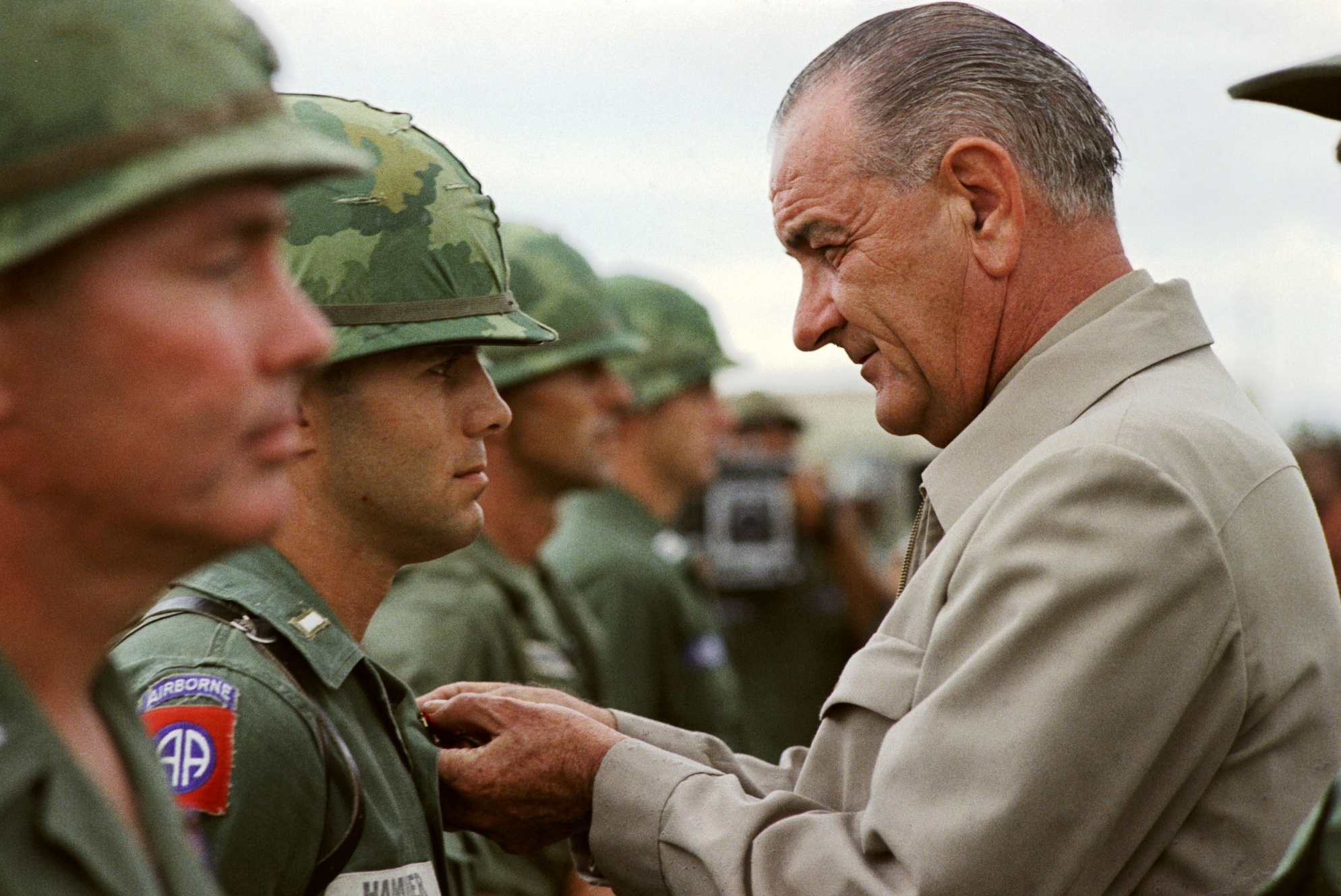 1968 Democratic Convention
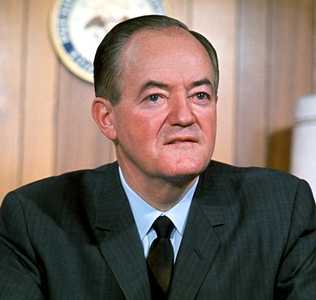 What: RFK had been front-runner before assassination; VP Hubert Humphrey selected as nominee amid protests happening outside in the streets of Chicago
Why: Televised and showed how unpopular the current government was and the tangible anger of the American people 
1968 Democratic Convention
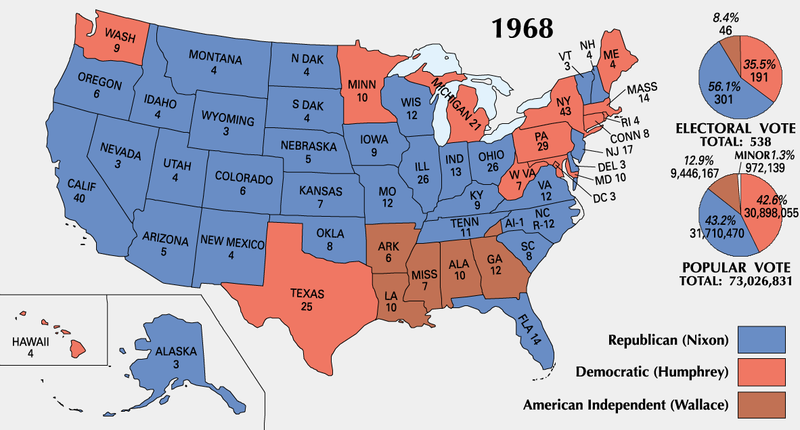 June 8, 1969
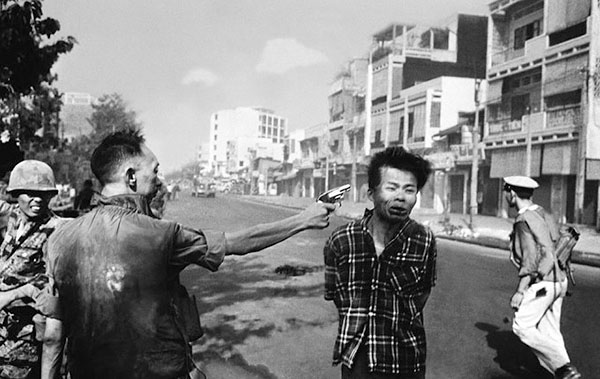 What: Nixon withdraws 25,000 soldiers and emphasizes that South Vietnam should assume more of the fighting (Vietnamization), but increased airstrikes in Cambodia
Why: Showed the U.S. government’s dishonesty as well as inability to surrender/concede defeat; leads to repeal of Gulf of Tonkin Resolution
Late 1969/Spring 1968 (My Lai)
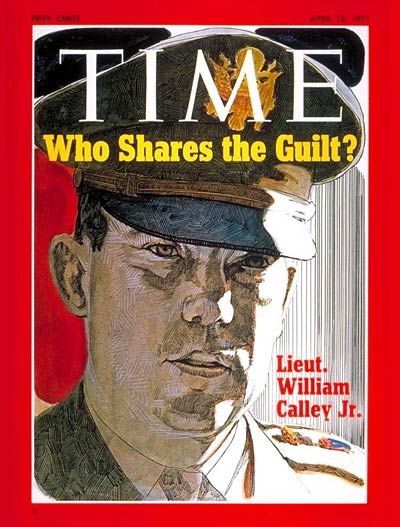 What: Americans found out about the actions of Lieutenant William Calley in 1968 when he massacred a village in the hamlet of My Lai; later sent to jail
Why: Further eroded support of the war effort
May 4, 1970
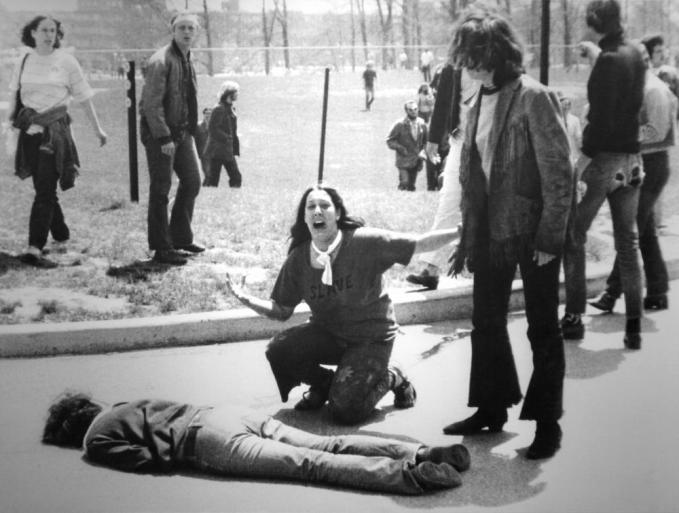 What: Students at Kent State protesting the expanded war into Cambodia were shot by Ohio National Guard, killing four. 
Why: Demonstrates emerging conflict between citizens and the government
Key Question 4
Why were the Pentagon Papers significant? 
Explained details about the decision to expand the war, demonstrating that the government had been dishonest.
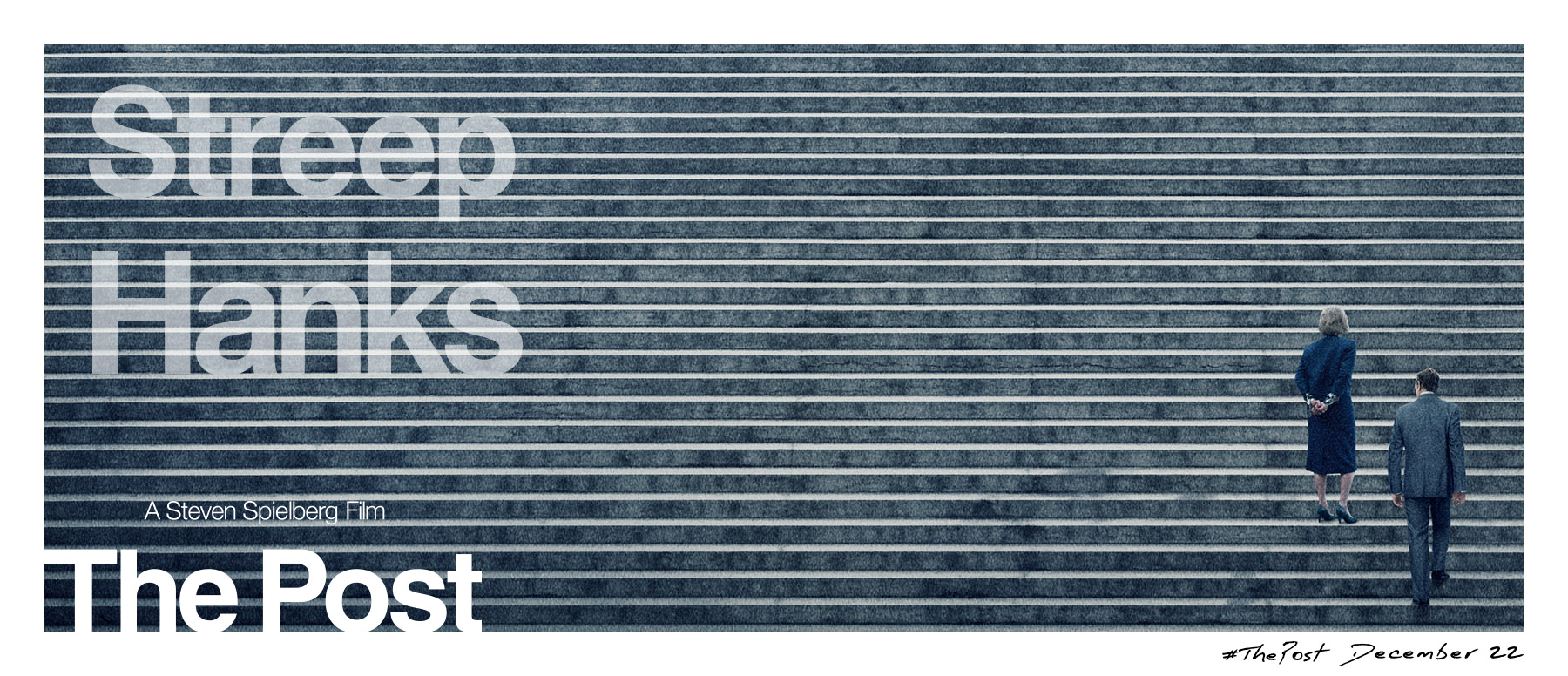 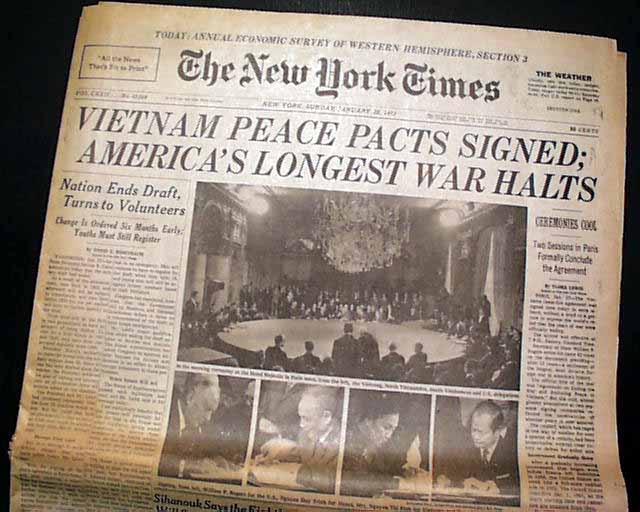 January 27, 1973
What: After intense, destructive air raids a peace agreement is signed 
Why: The U.S. ending it’s direct involvement in Vietnam
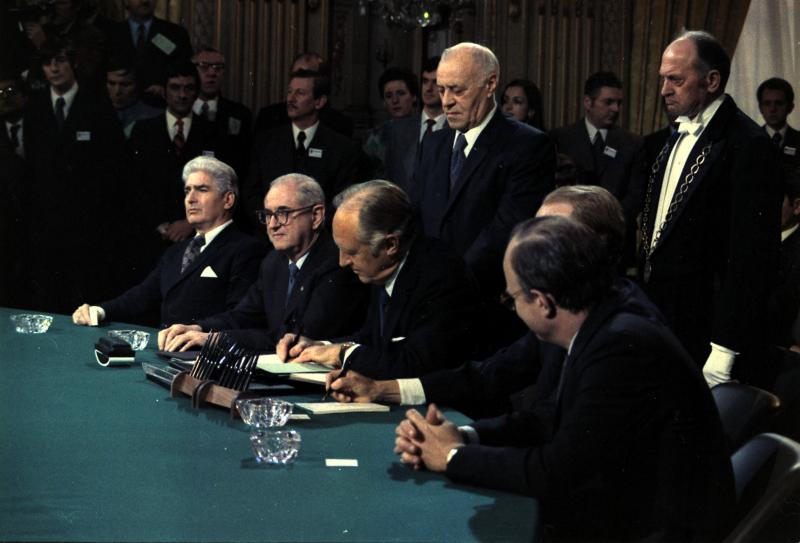 Key Question 5
How did the “Domino Effect” play out?
Cambodia falls to Khmer Rouge, South Vietnam falls to North Vietnam (Saigon), Laos falls to Communism
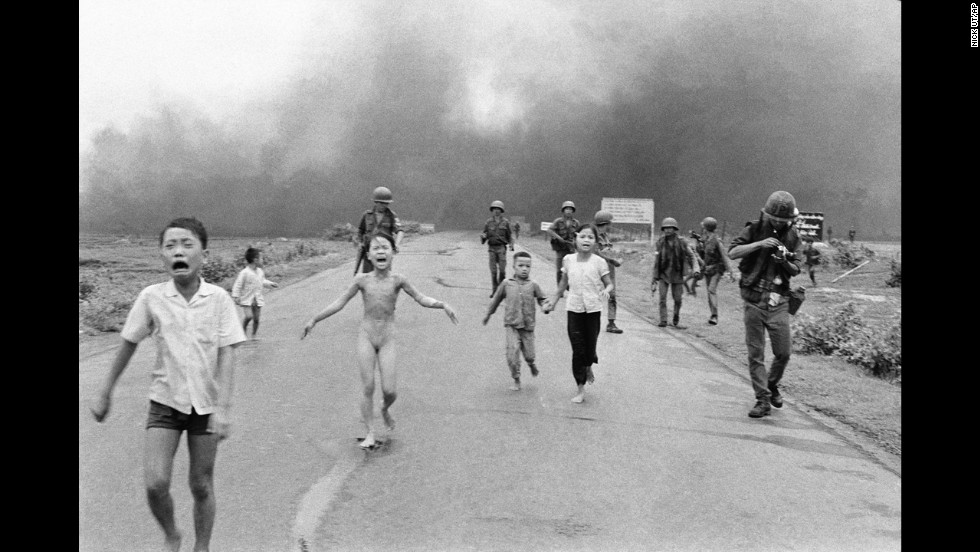 Key Question 6
What was the human toll of the war?
 58,000 dead; 300,000 injured; millions of Vietnamese soldiers and citizens dead; PTSD; unexploded land mines
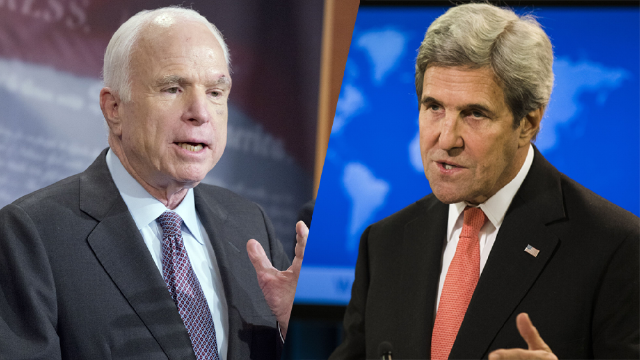 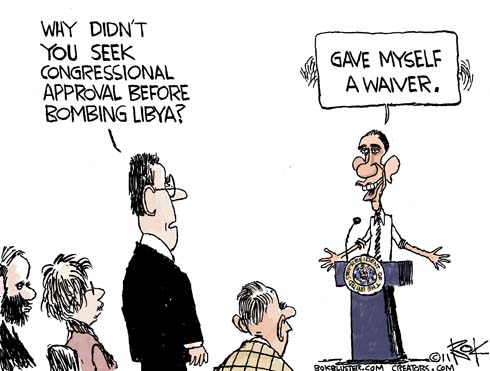 1973 (War Powers Act)
What: Requires President to inform Congress within 48 hours of a troop commitment and withdraw between 60 and 90 days unless approval by Congress has been given
Why: Attempt to reign in unchecked presidential power; largely ignored
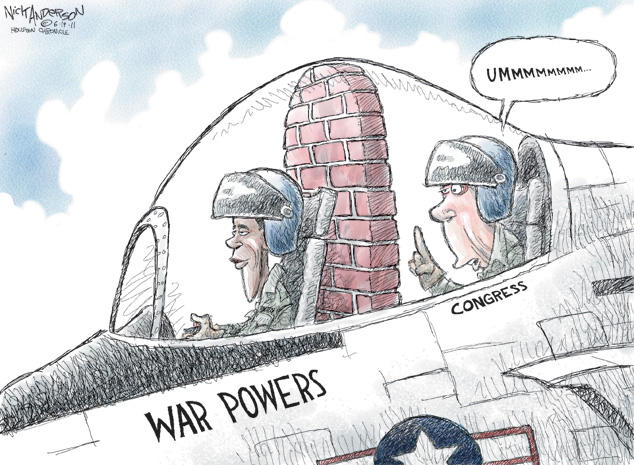 Key Question 7
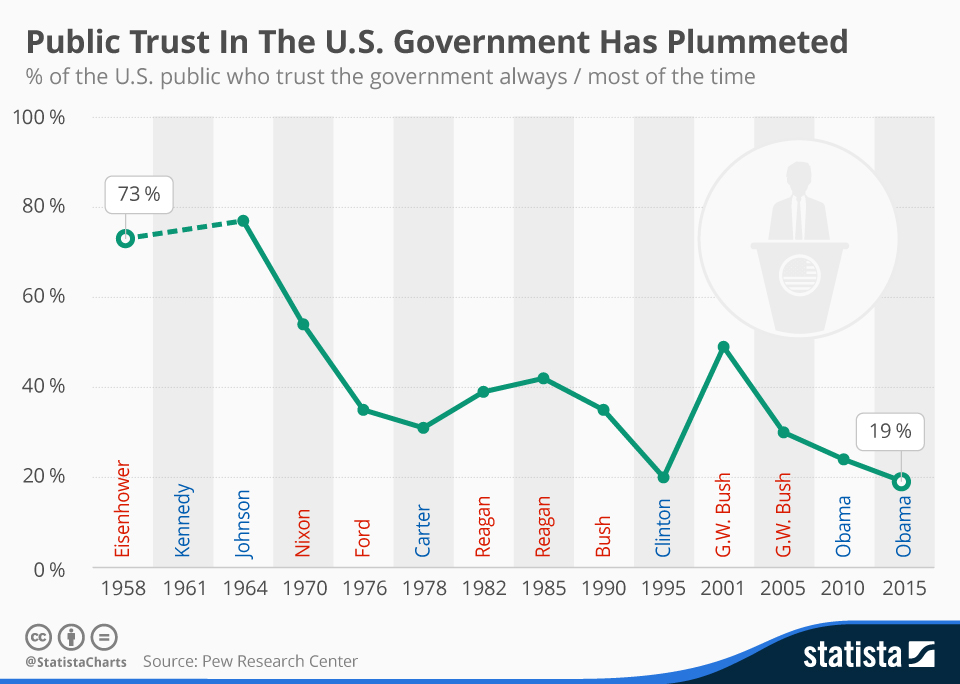 How did the Vietnam War changed the public perception of both the military and the government?
Veterans went unrecognized; public esteem of military plummets; public trust in government begins a steep downward trend that still holds today (VERY important for political issues today); shakes U.S. confidence
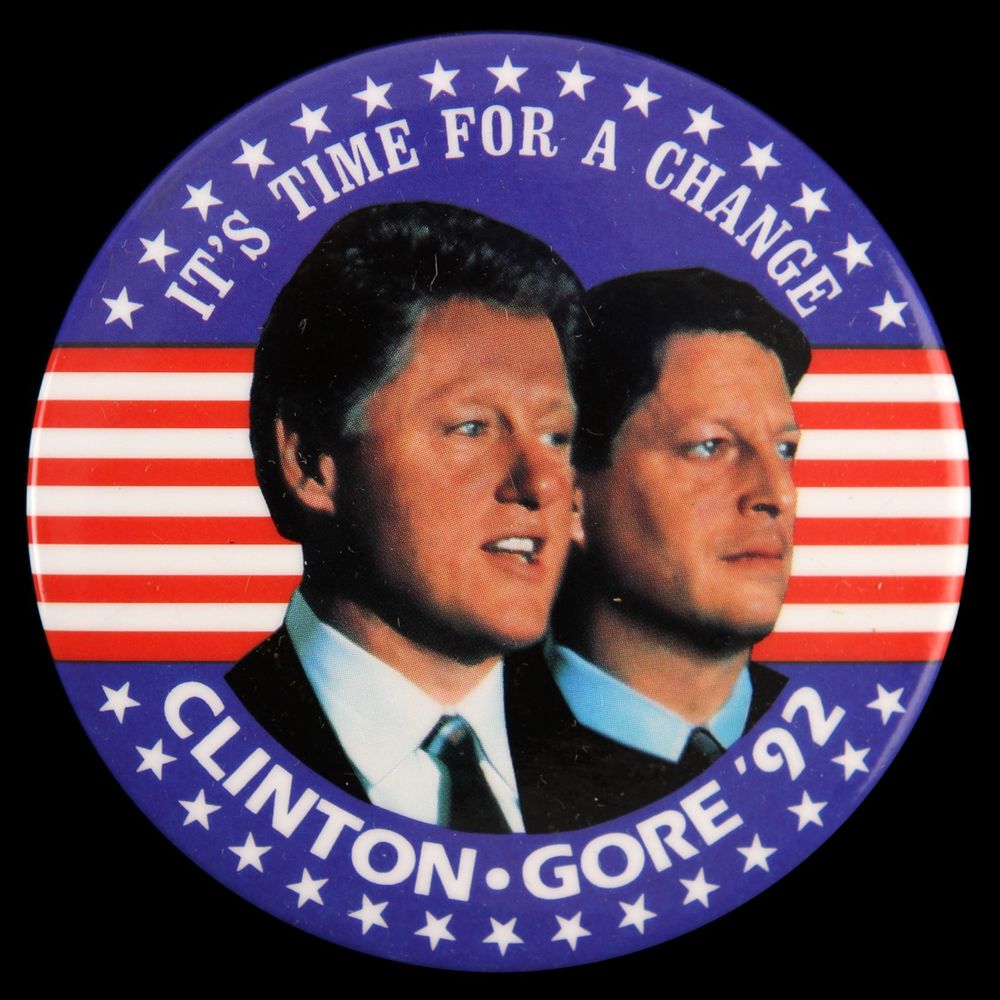 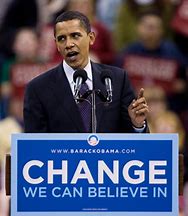 Connections To Today
Candidates run and win on a suspicion of government, promises to change things
2016 exit poll data
38% said #1 thing they were looking for in a candidate was change 
Obama-Trump voters 
61% say the country is headed down the wrong track 
80% say angry or frustrated about the way the federal government works
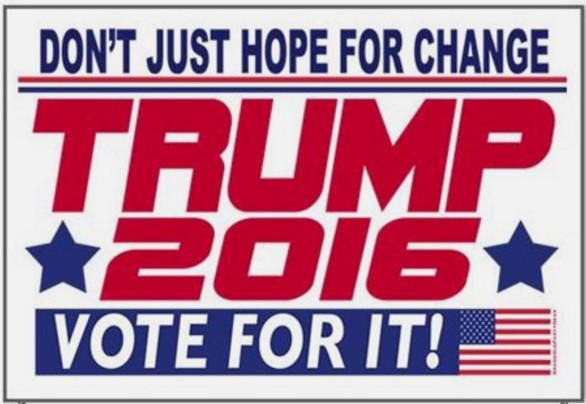 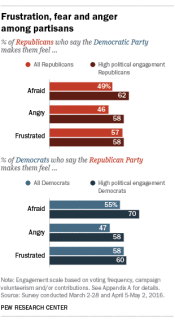 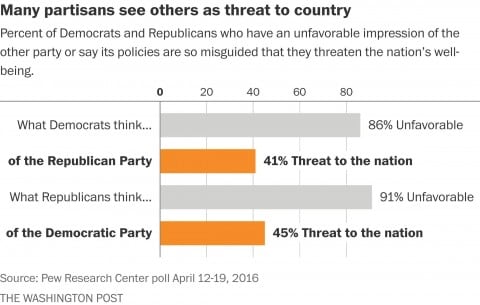 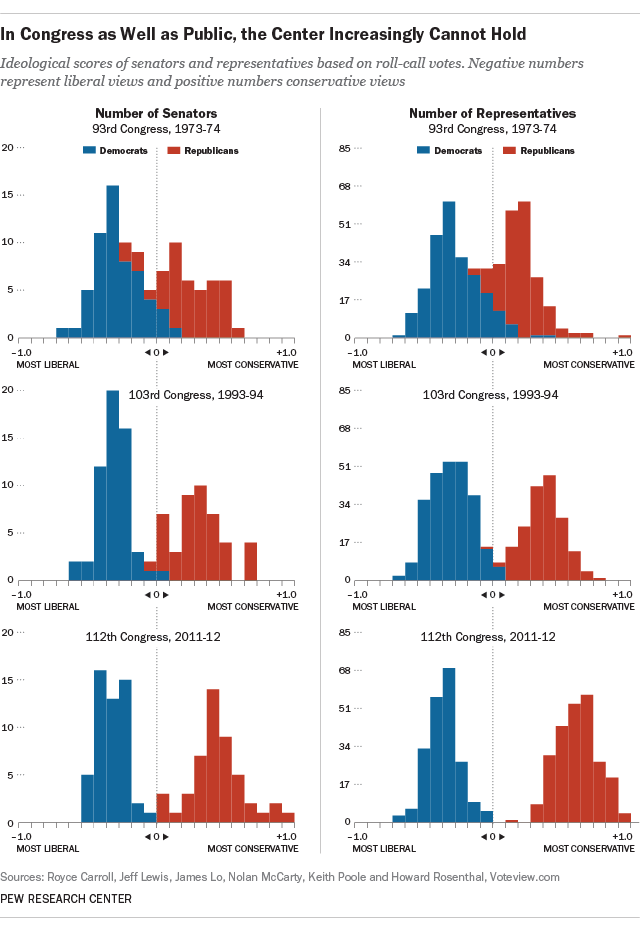